Civics Education:
The United States Courts
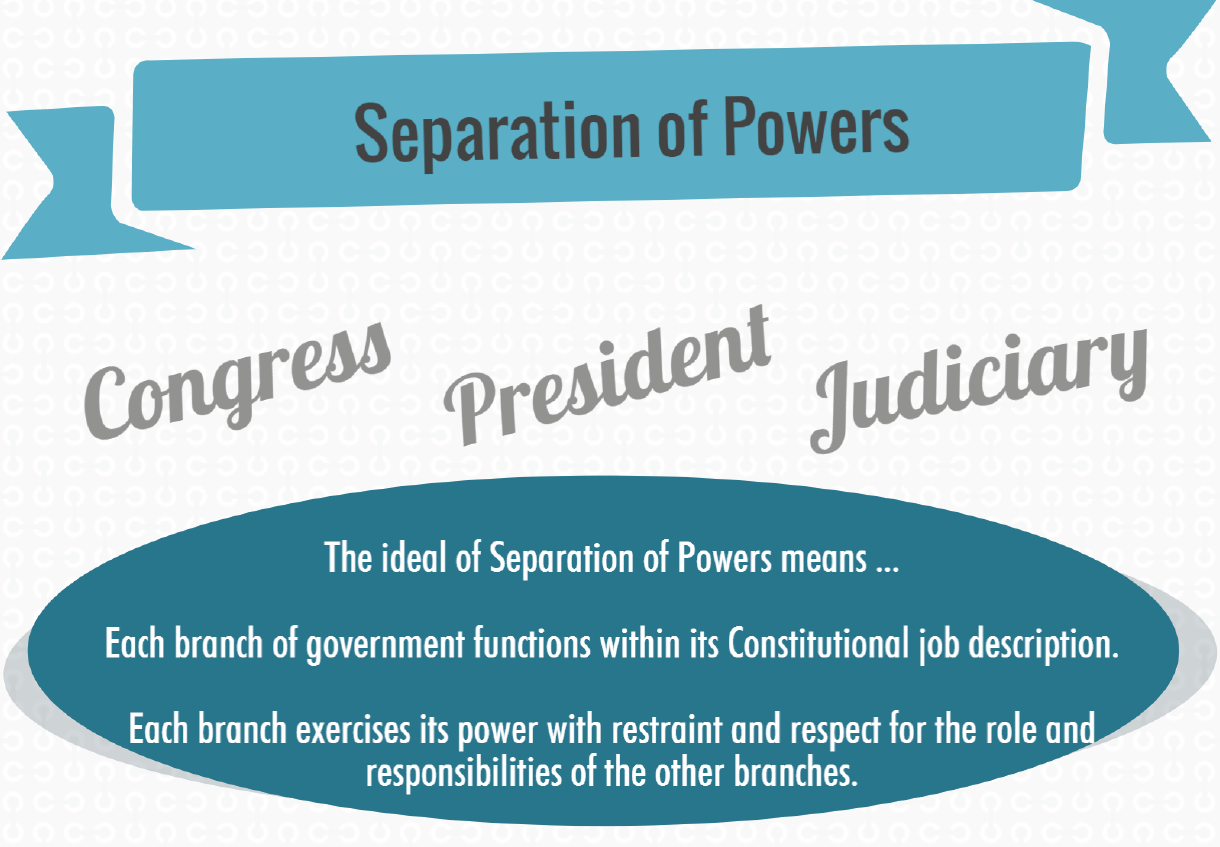 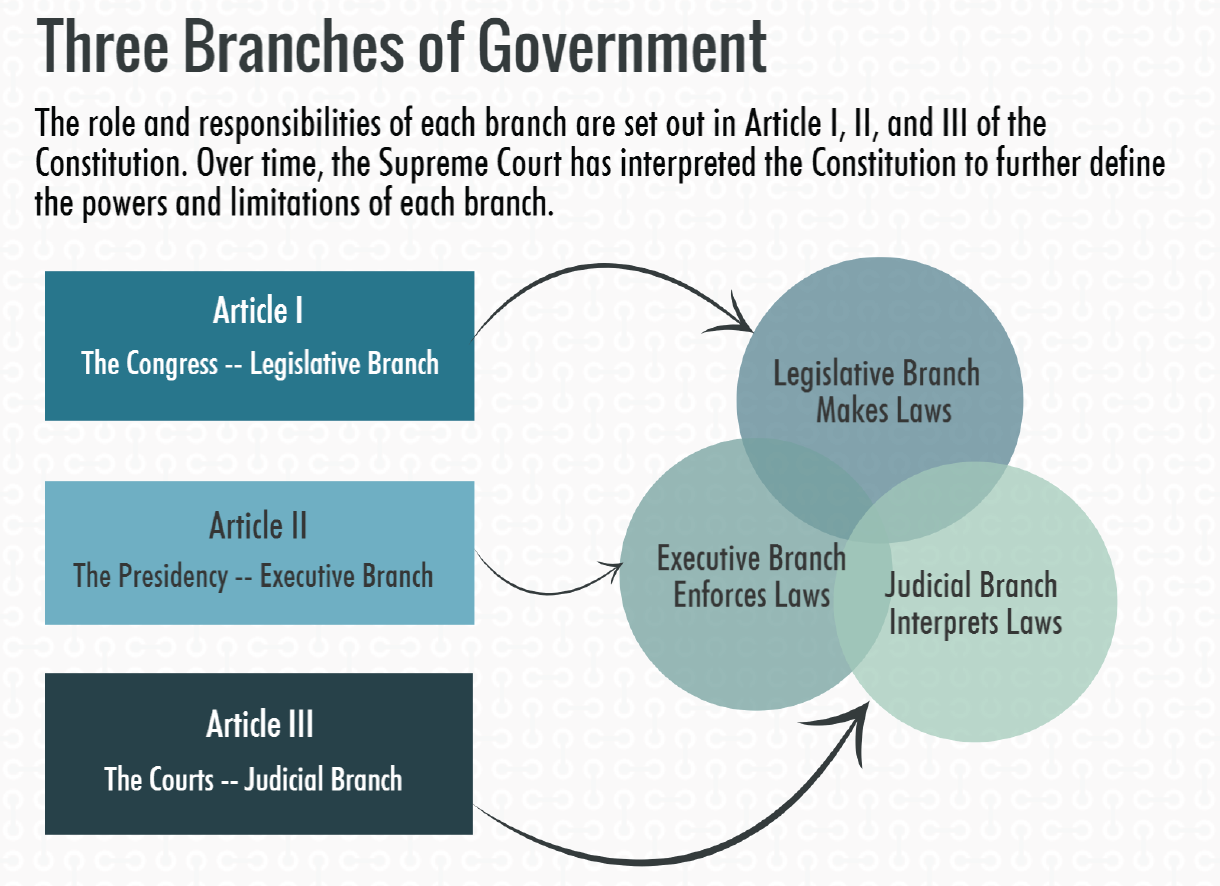 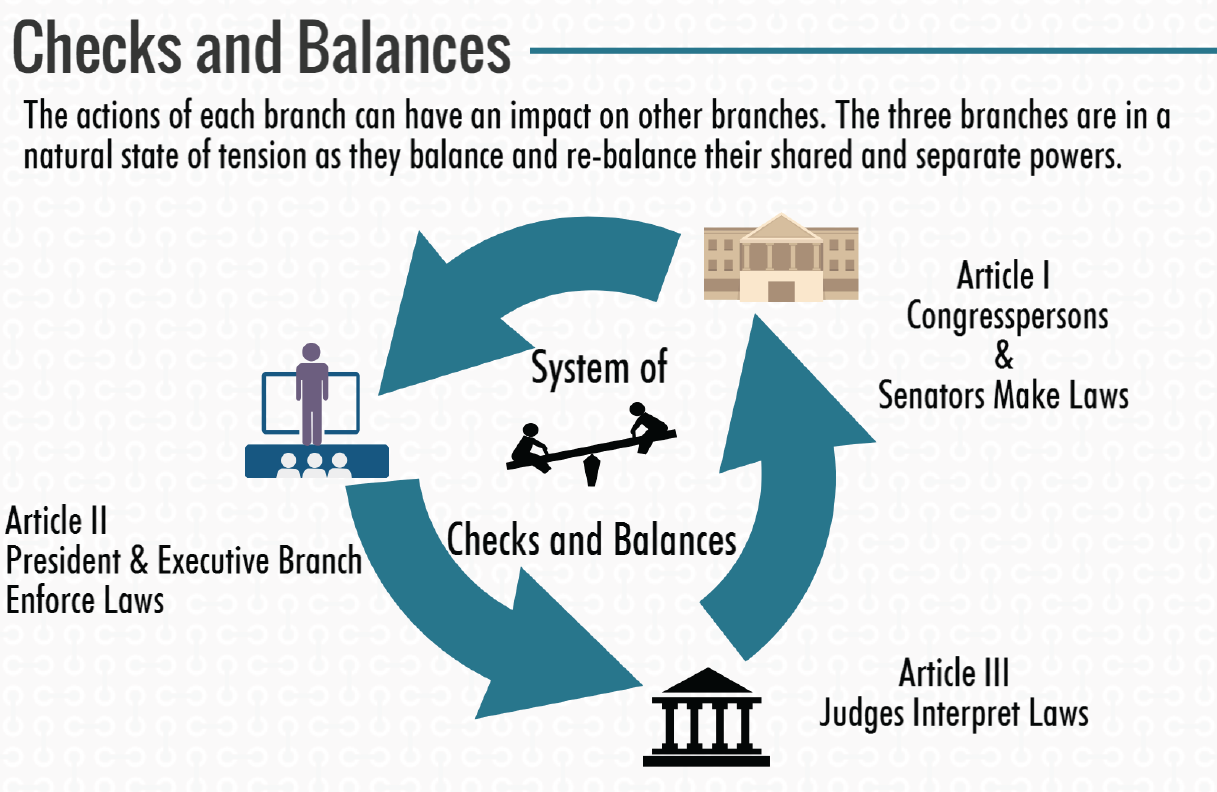 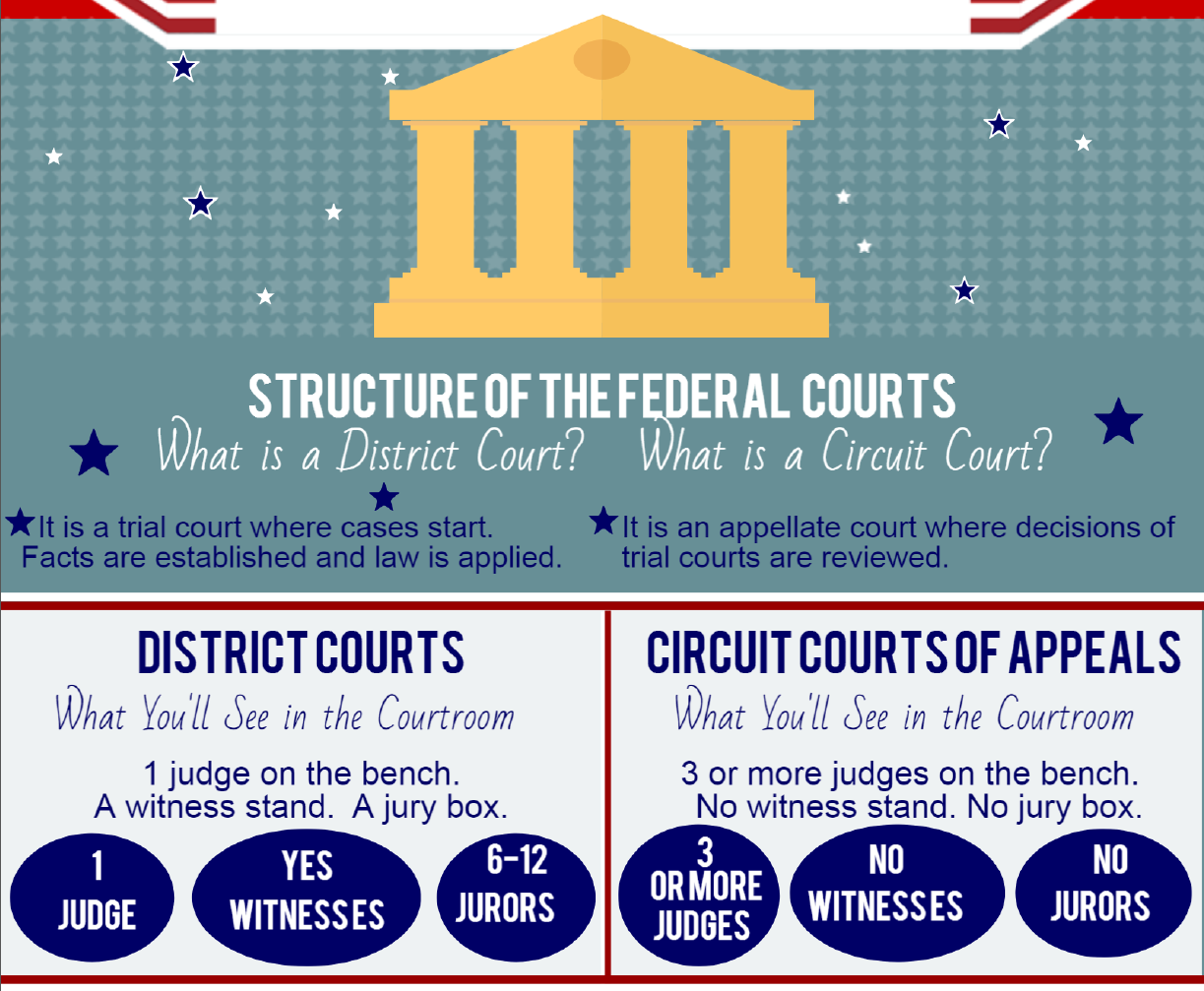 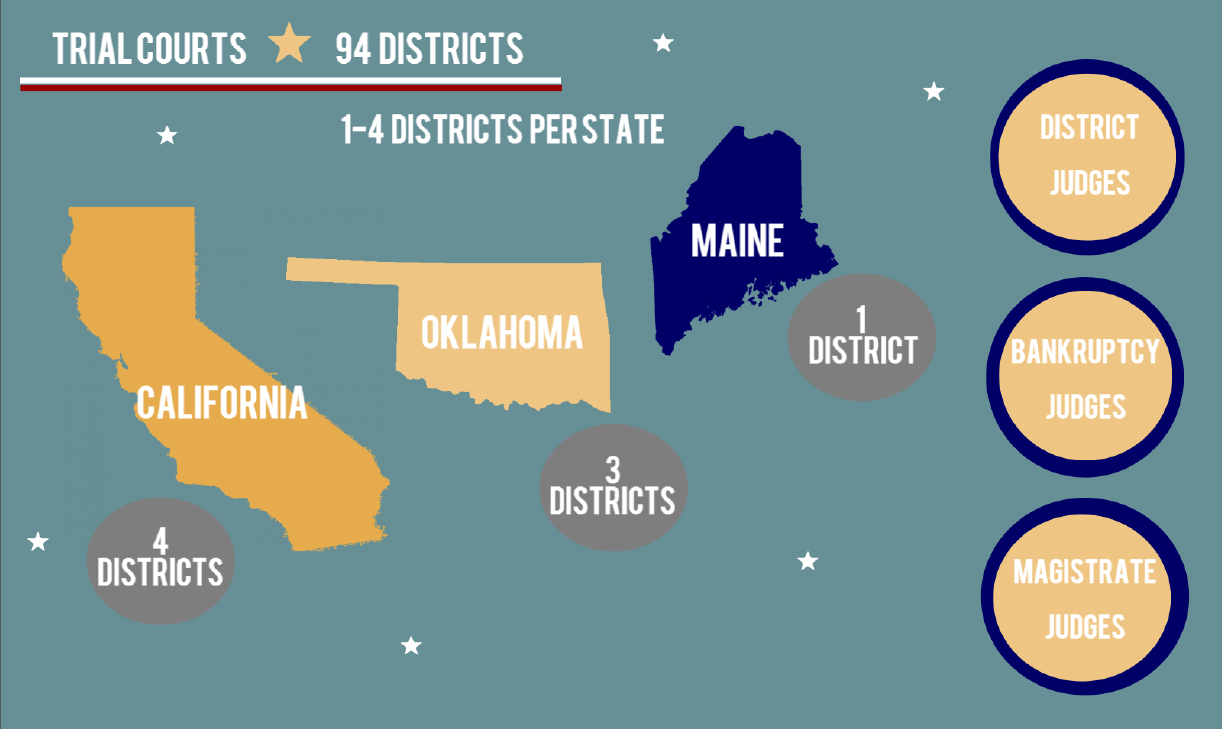 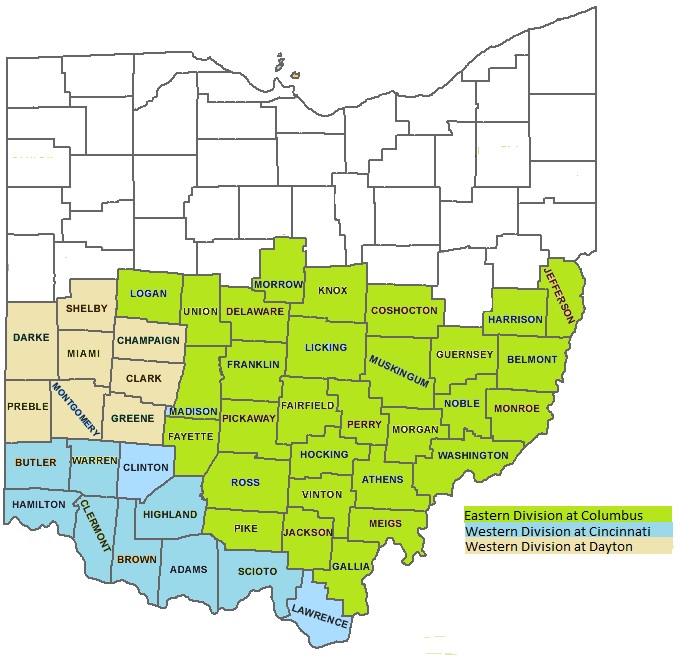 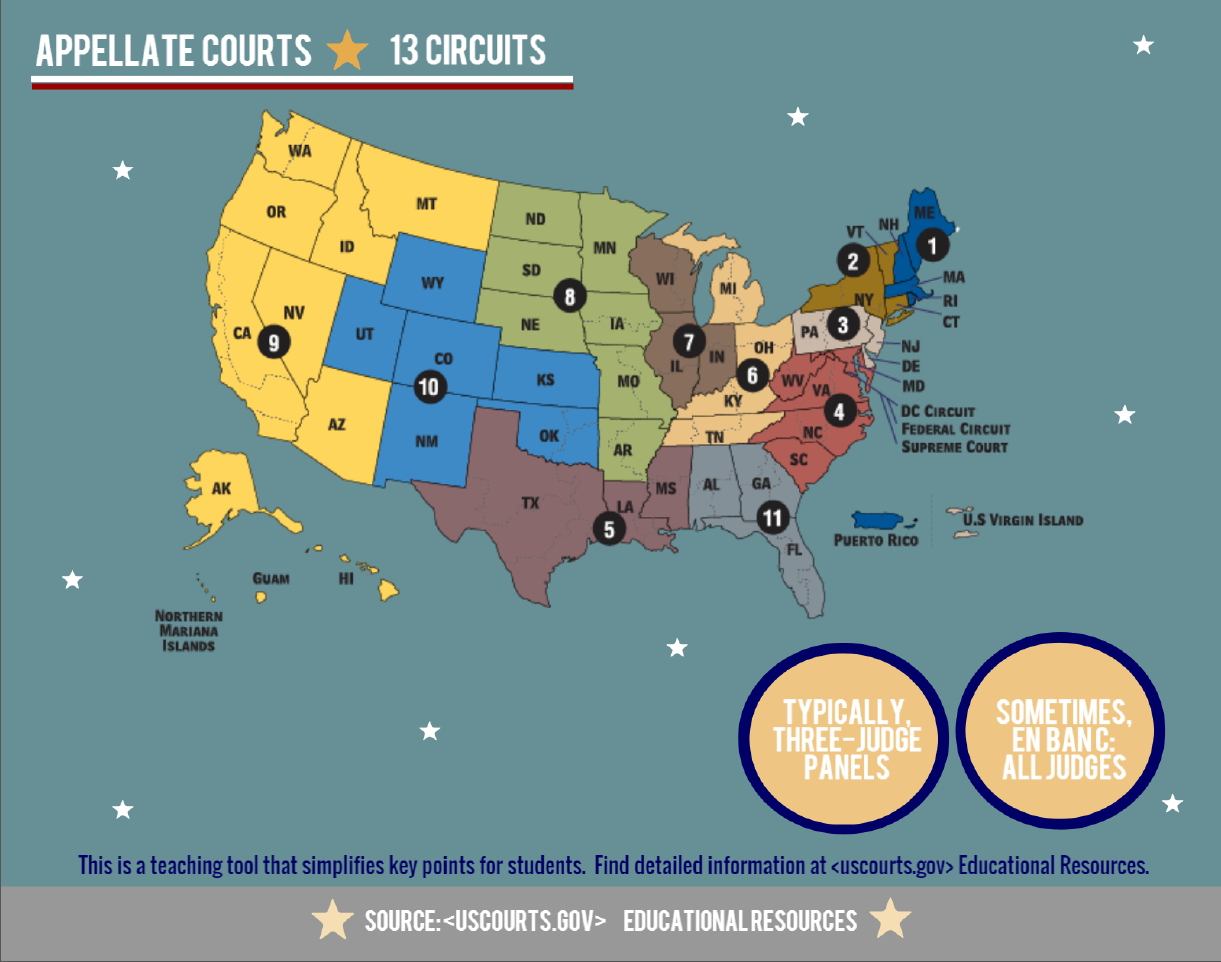 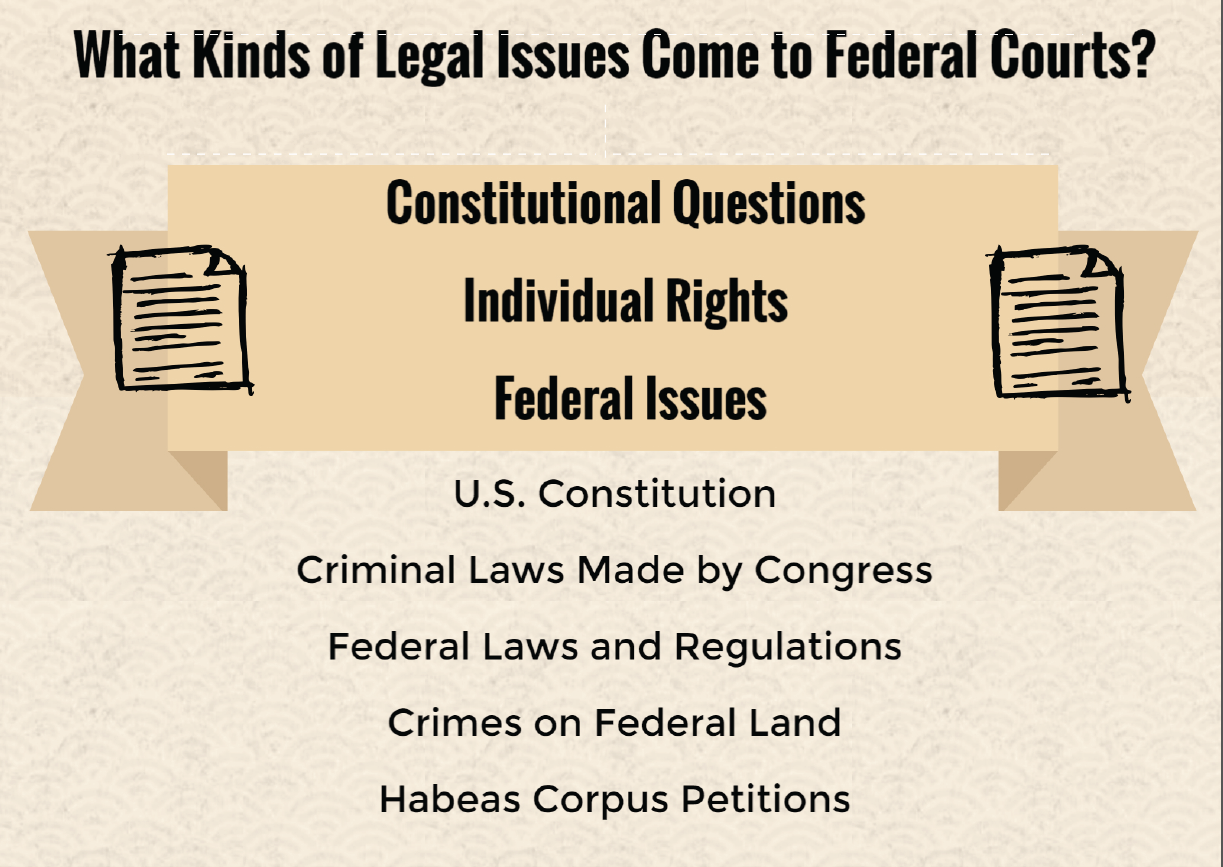 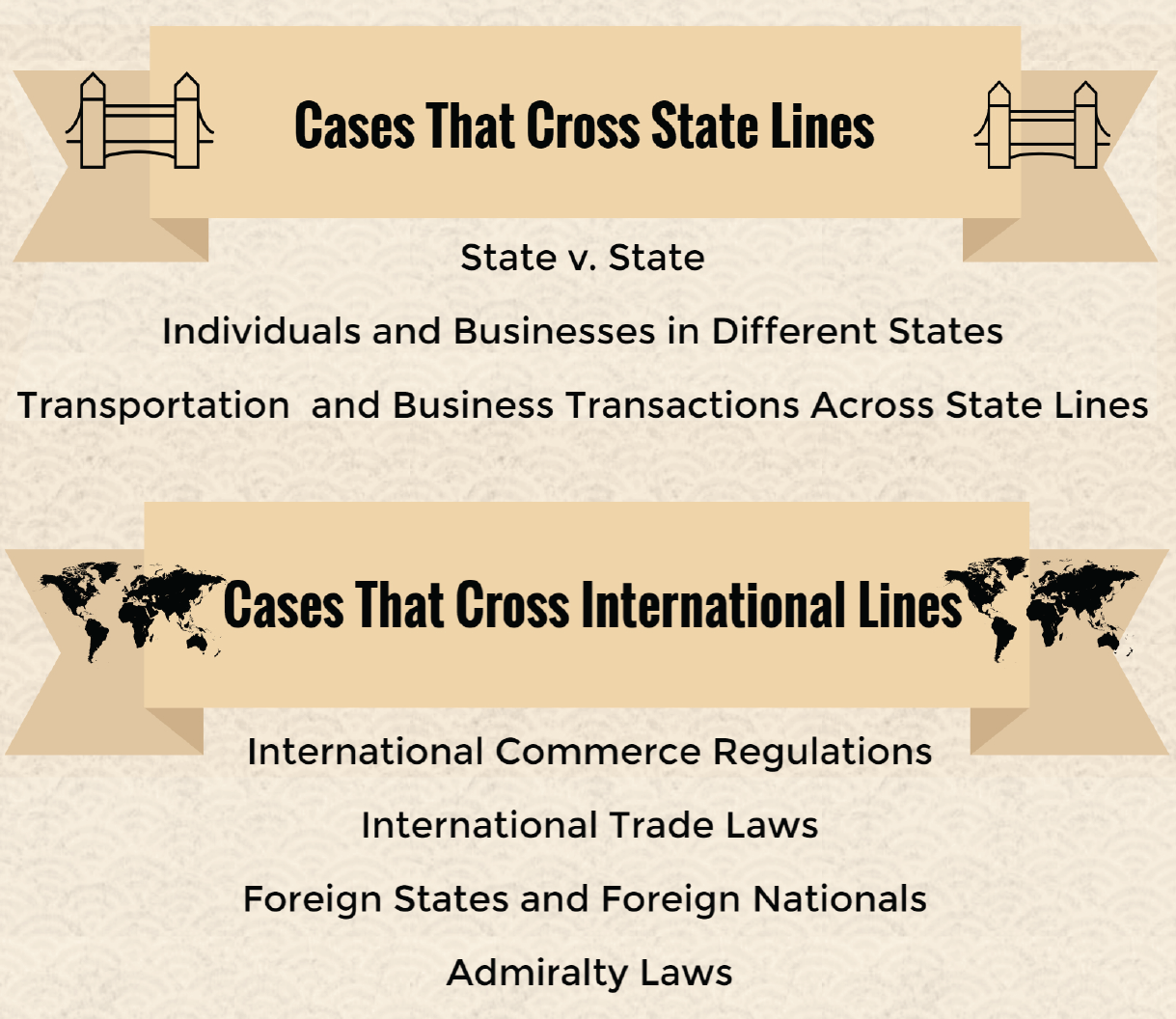 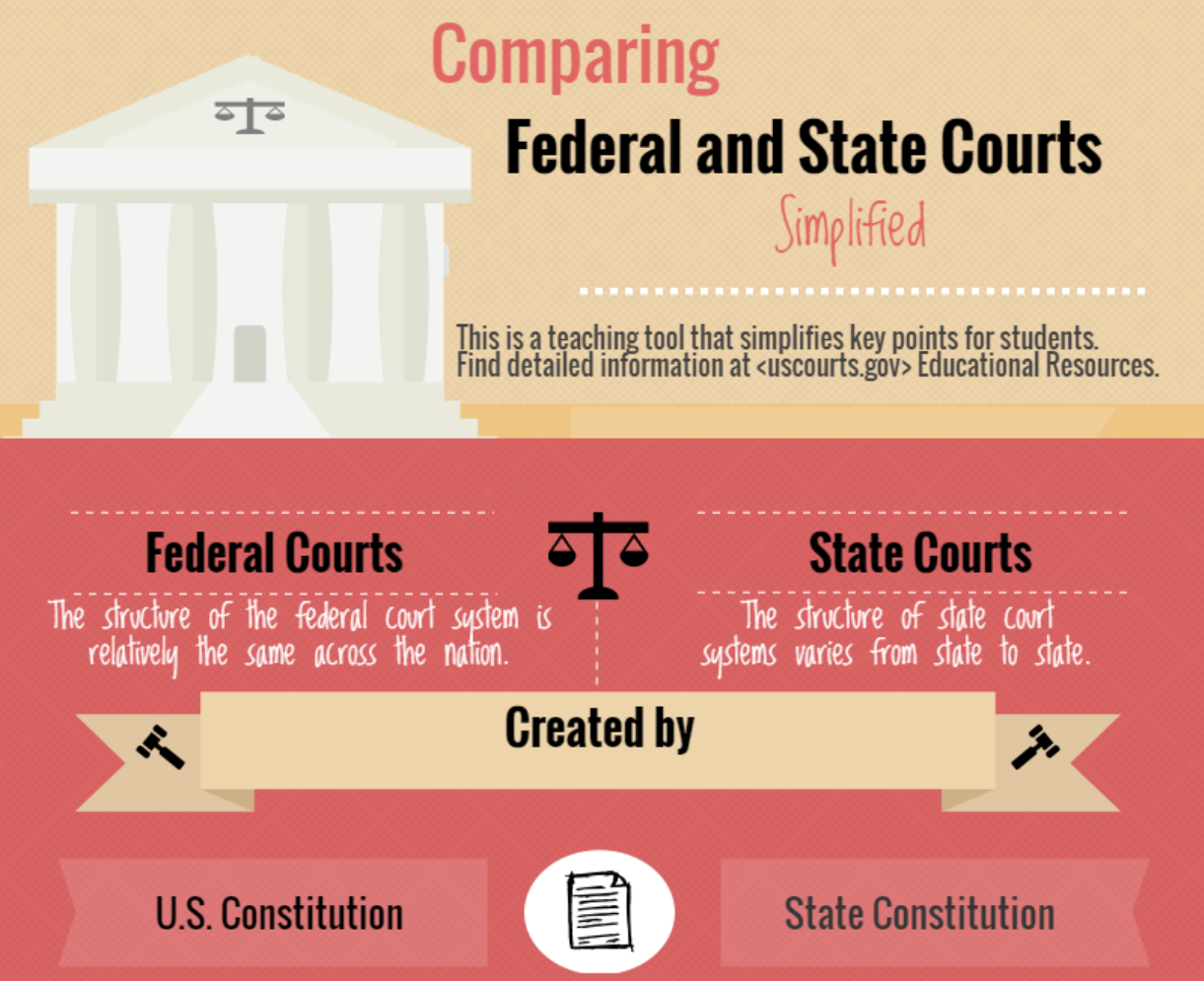 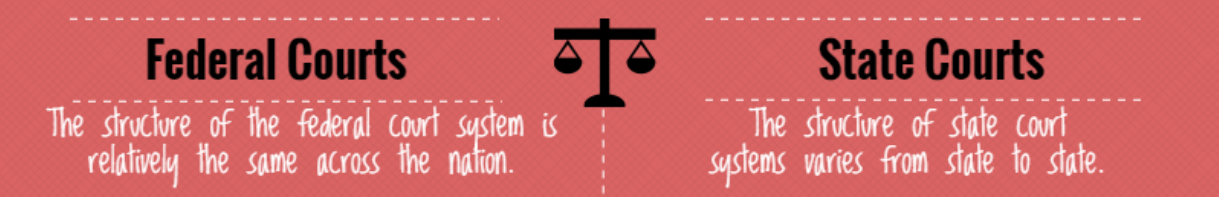 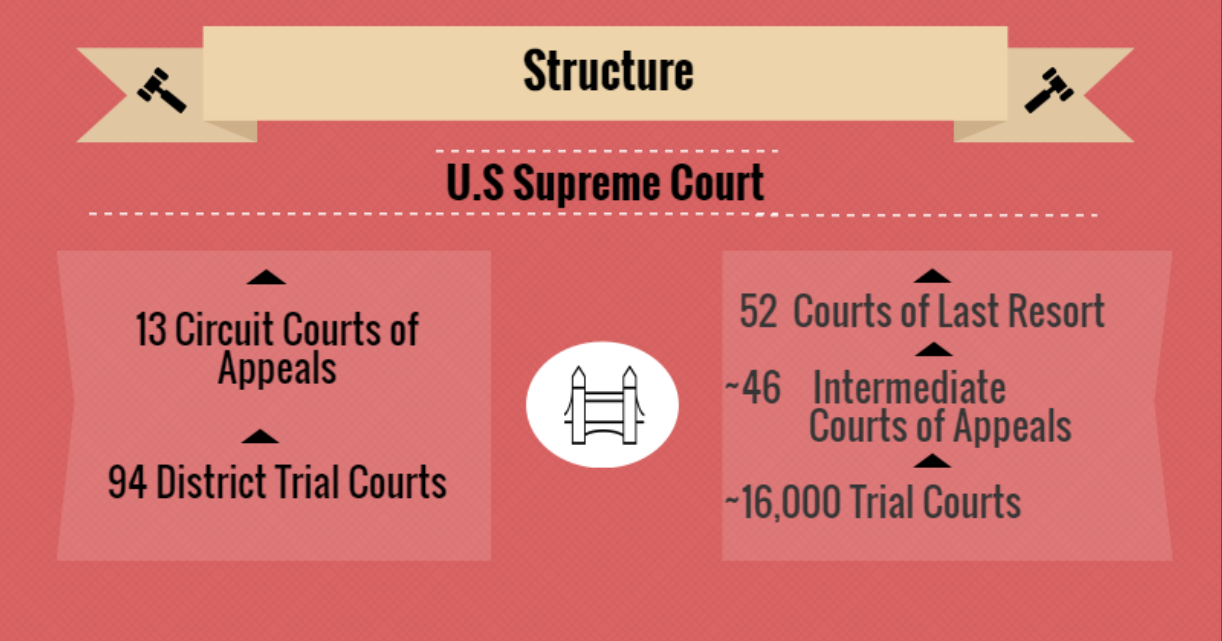 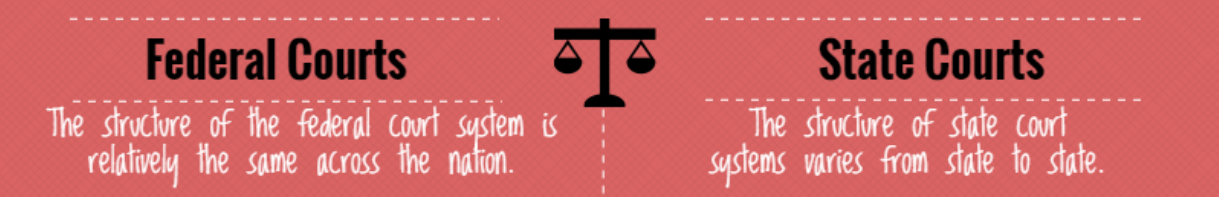 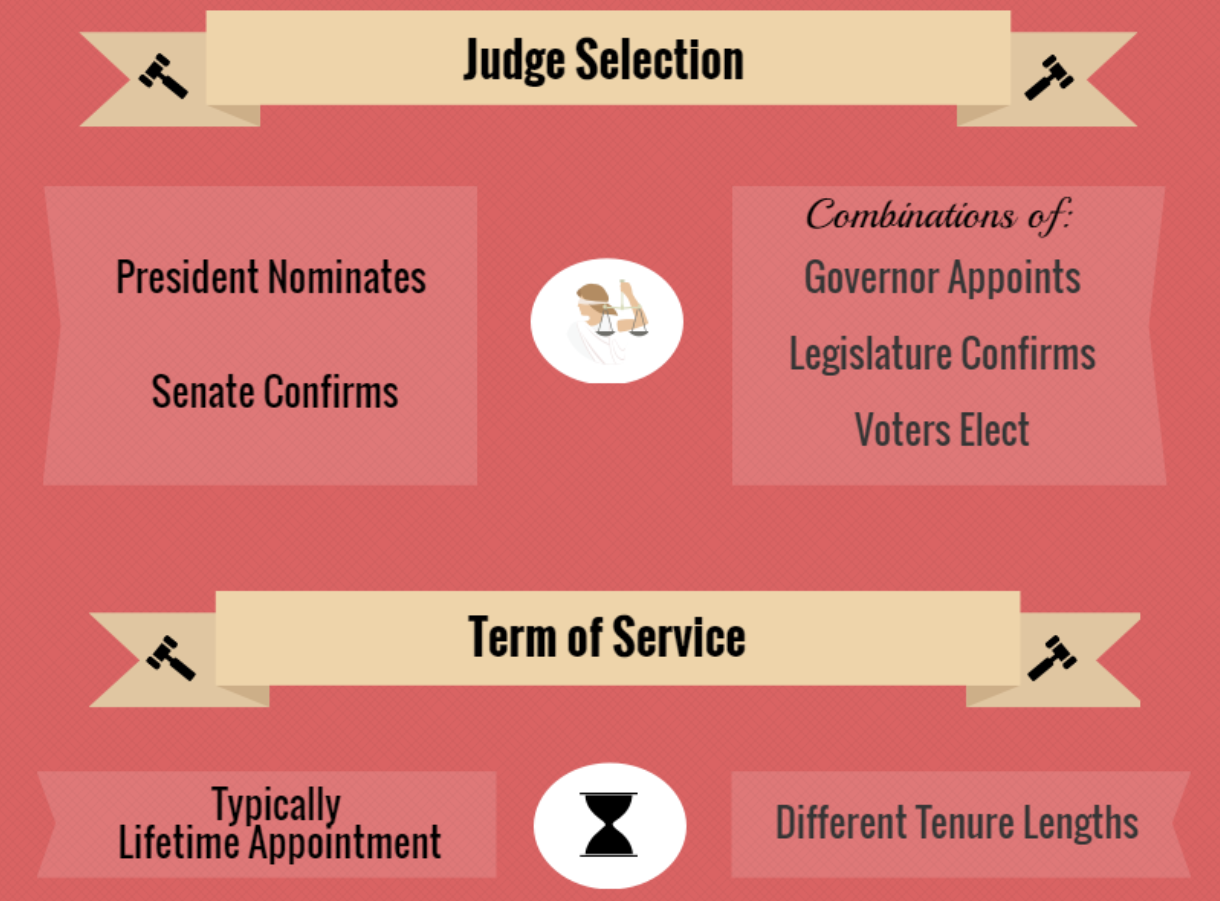 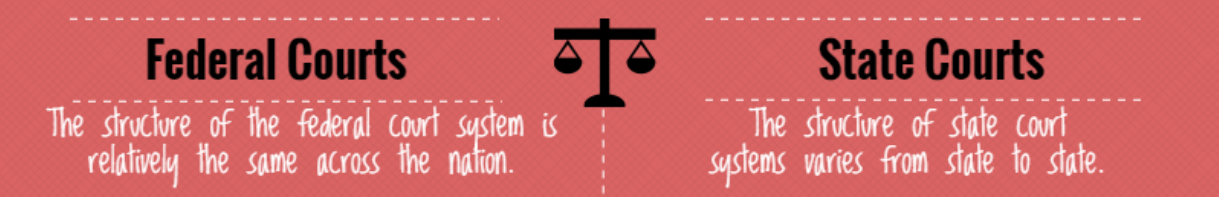 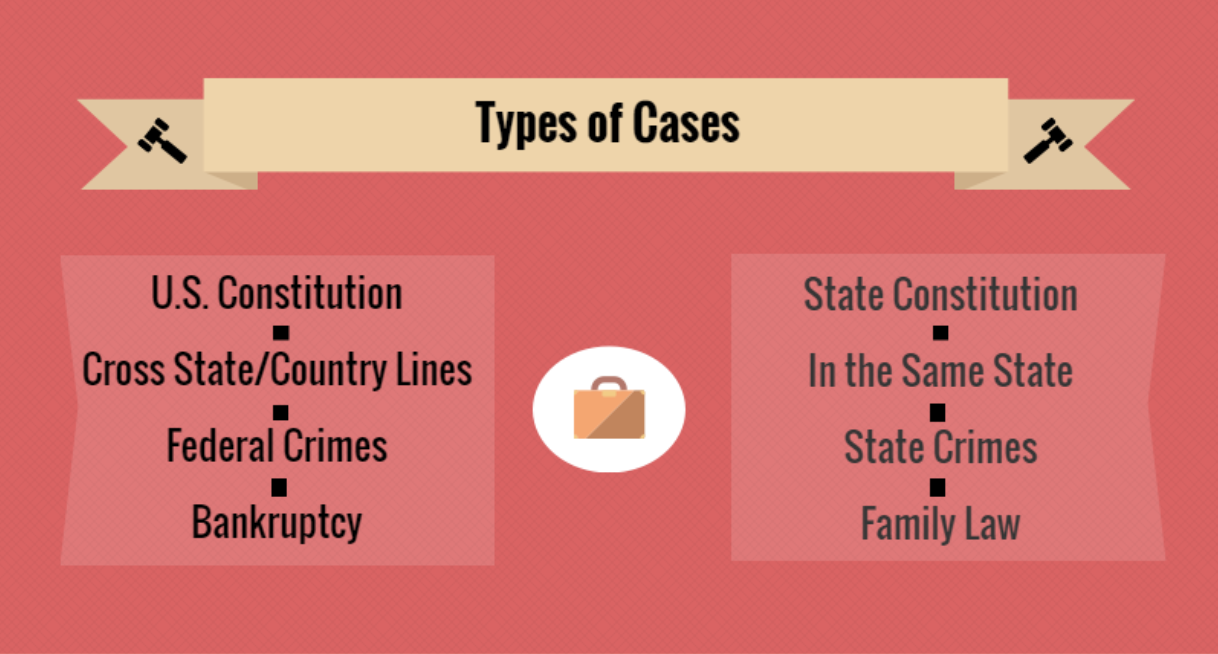 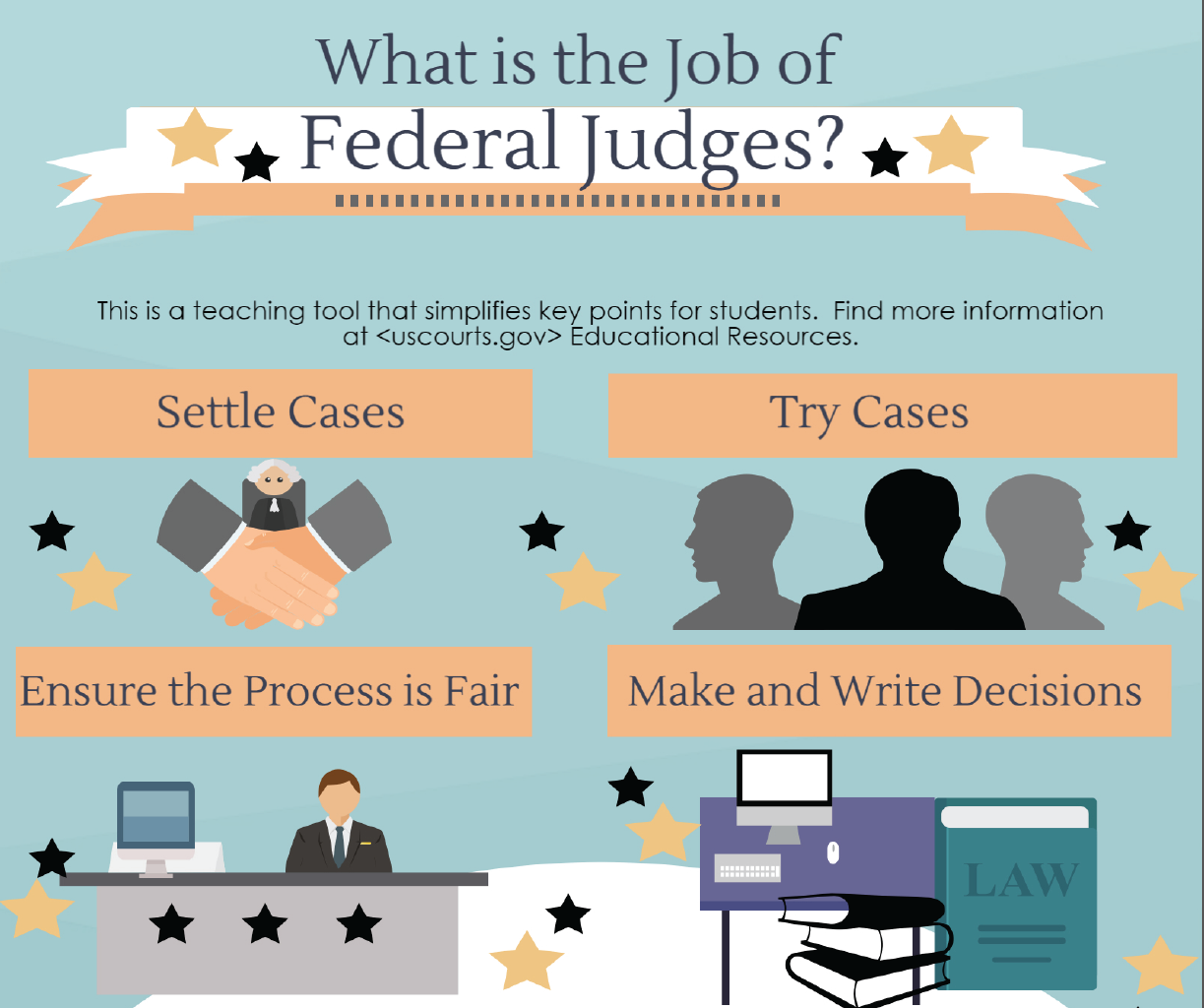 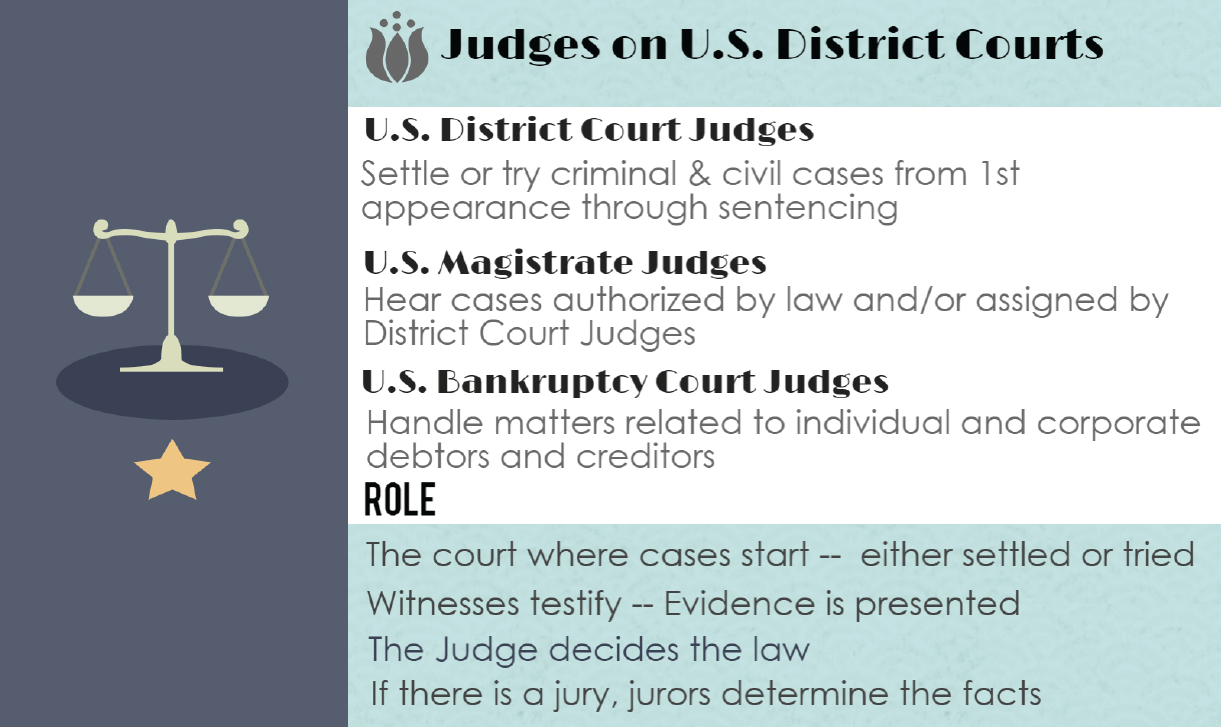 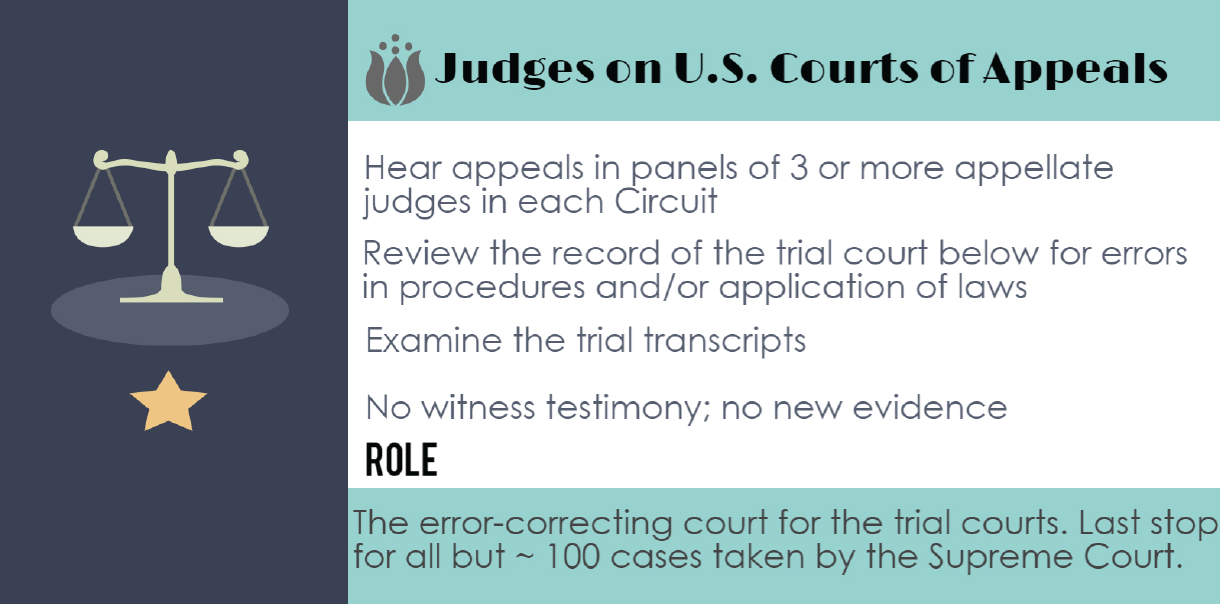 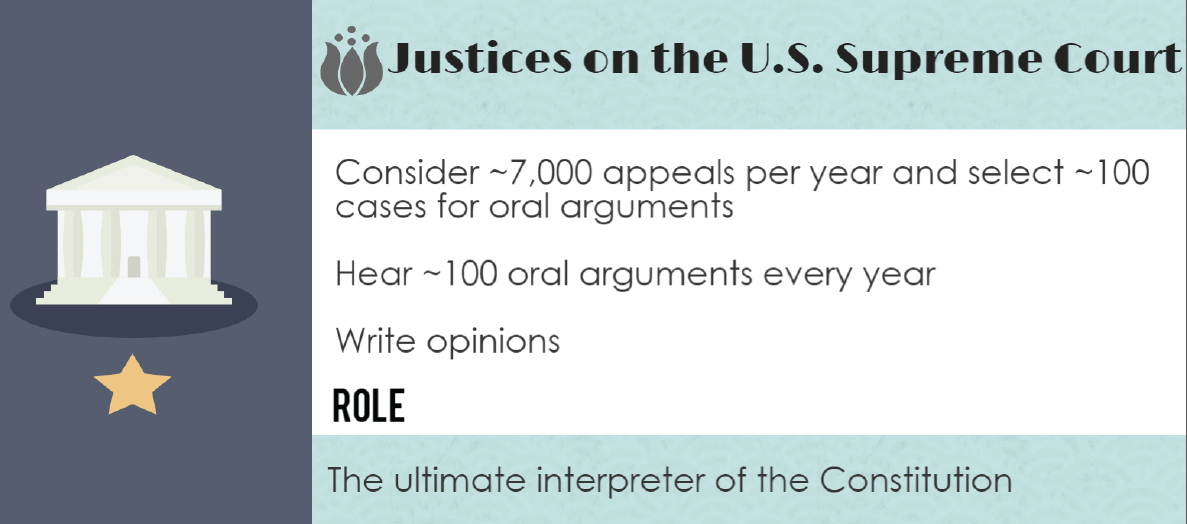 Questions?